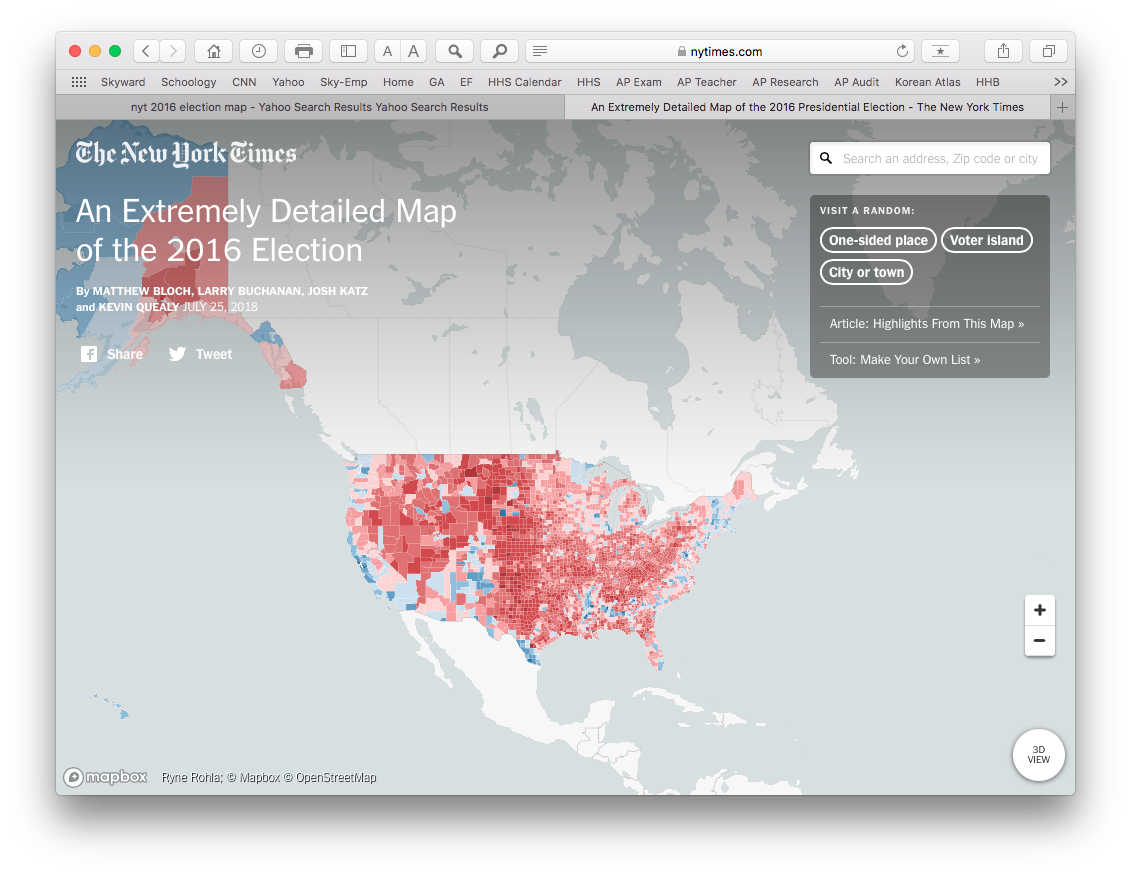 2016 Presidential Election 
Scale Activity
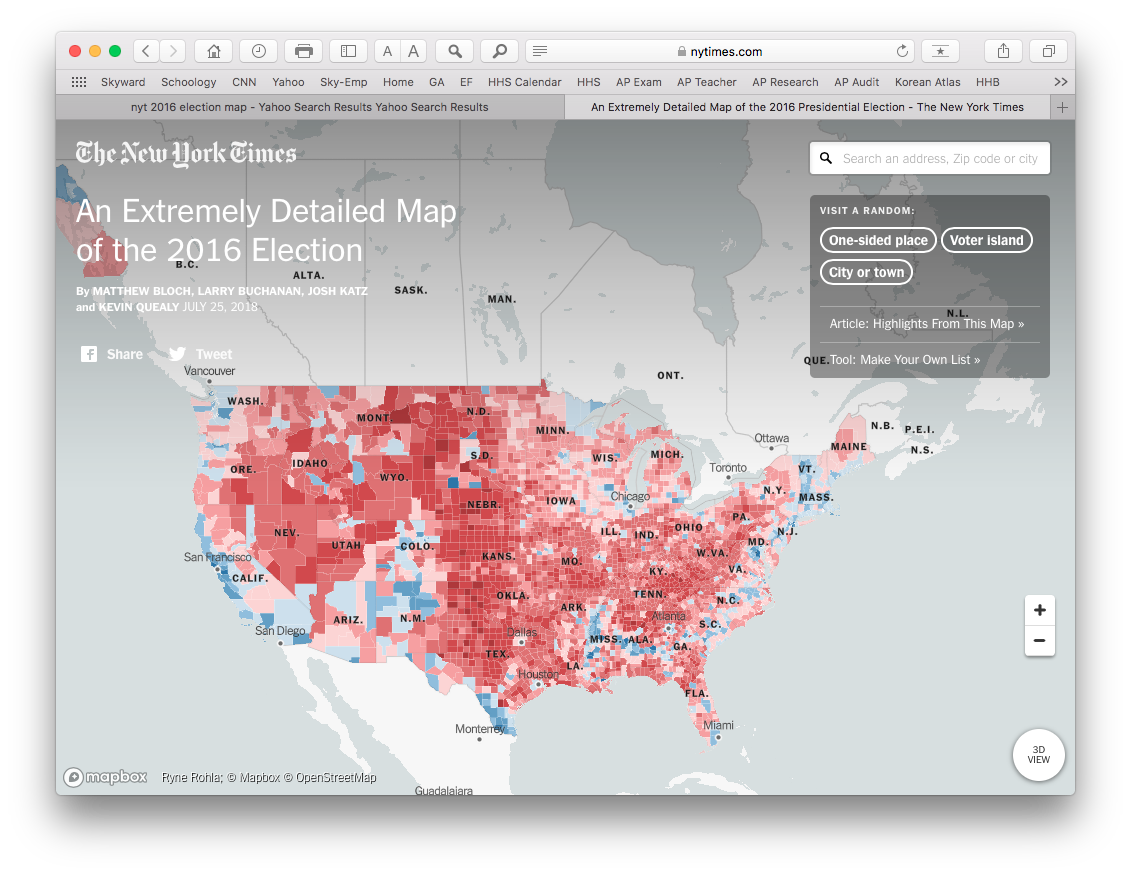 Google the following: “NYT An Extremely Detailed Map of 2016 Election”
https://www.nytimes.com/interactive/2018/upshot/election-2016-voting-precinct-maps.html?mtrref=www.google.com&gwh=8F01A2ABB01999A849AC0260103B52E6&gwt=pay
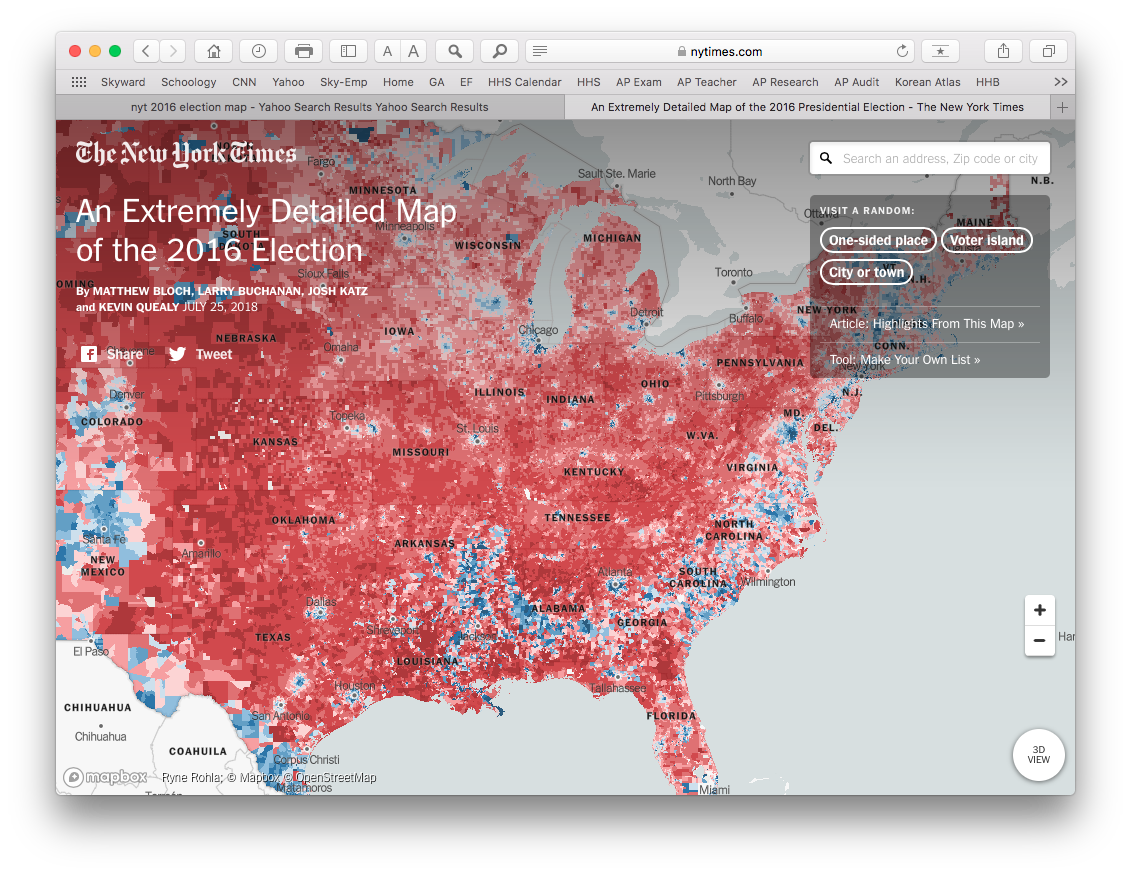 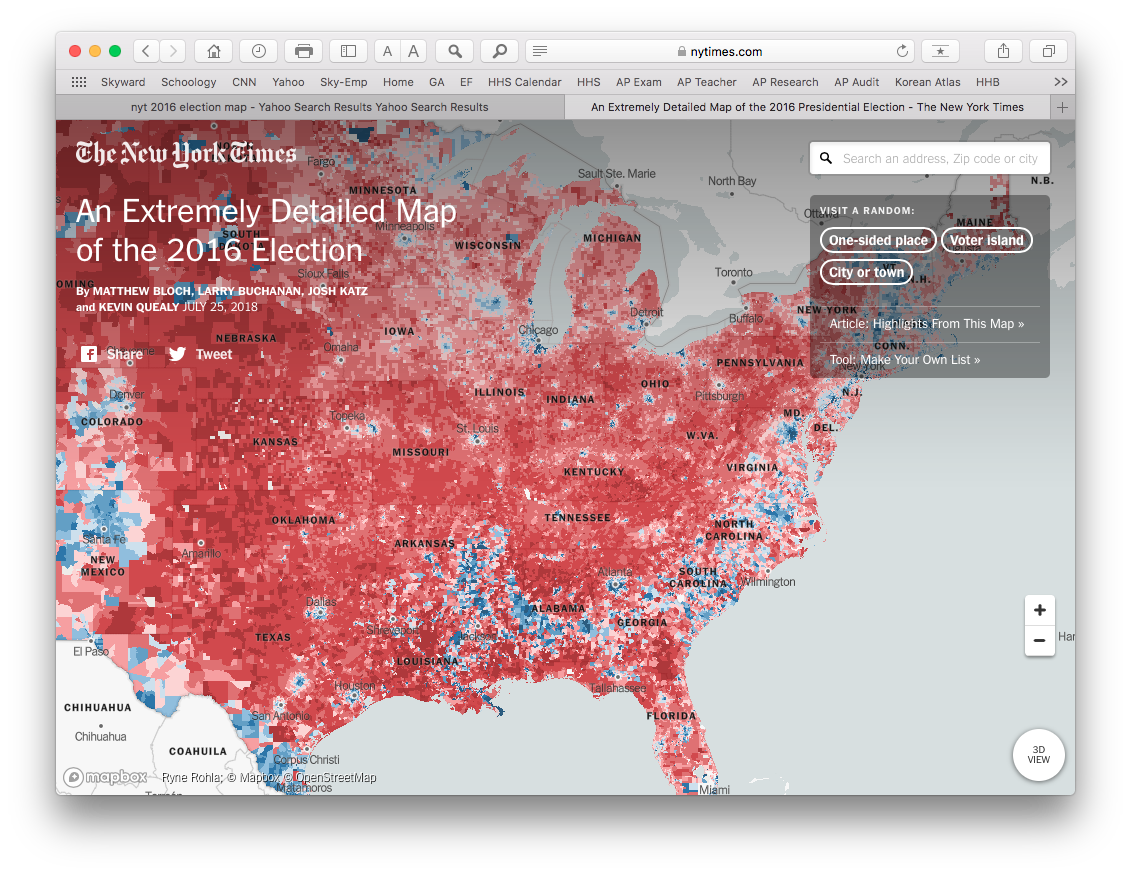 Directions for 2016 Presidential Scale Activity
Key Question to answer:
How does changing scale change one’s understanding of the patterns on the map?

Select any area of the United States that you believe will best answer the question.
You will examine this one area at a local, regional, and national level, and you will discuss in 2-3 paragraphs how changing the scale changes your understanding of the election results in this area.
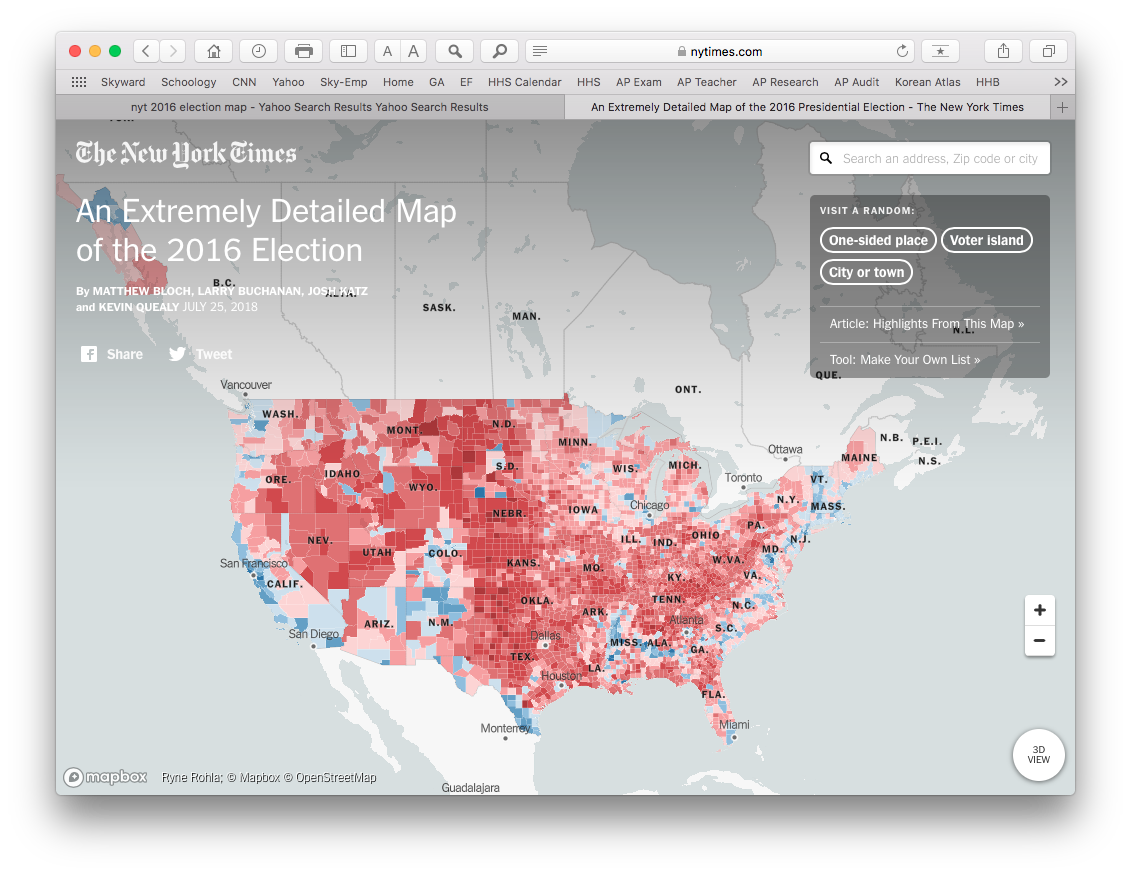 EXAMPLE - National
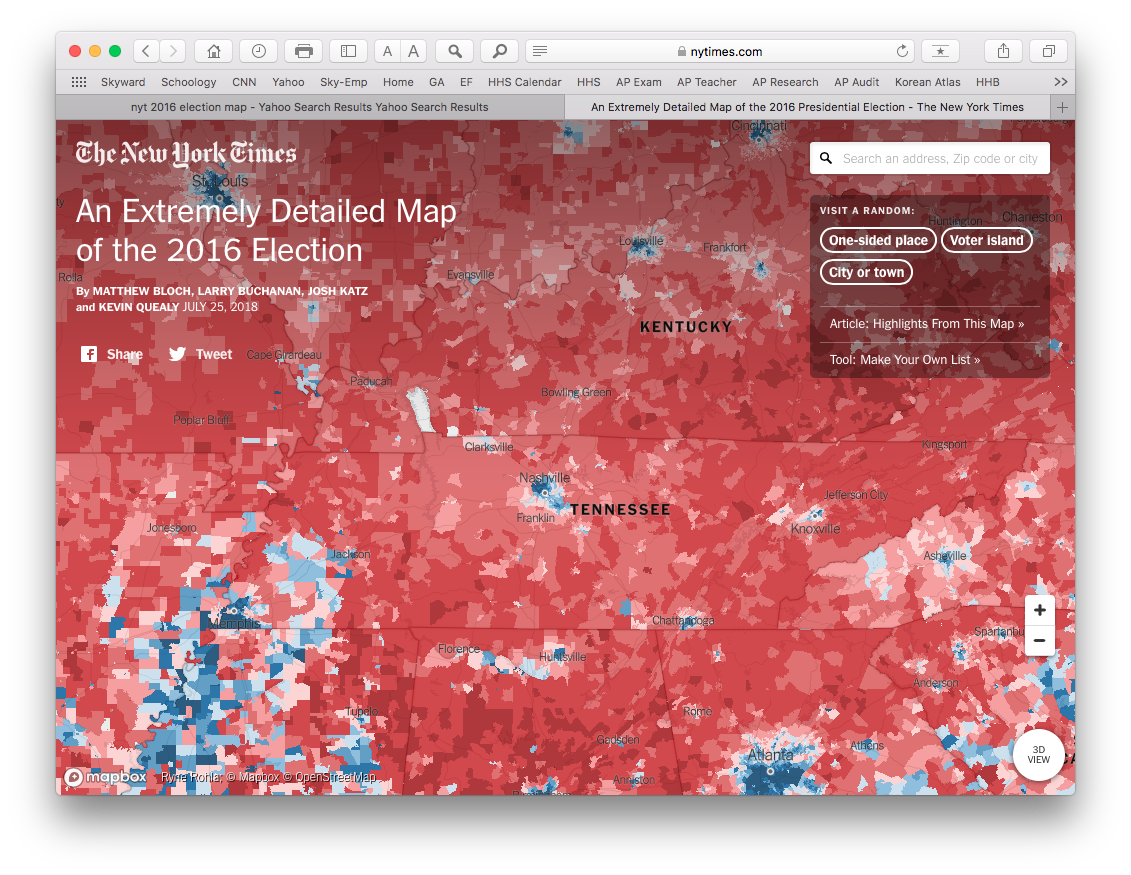 EXAMPLE - Regional
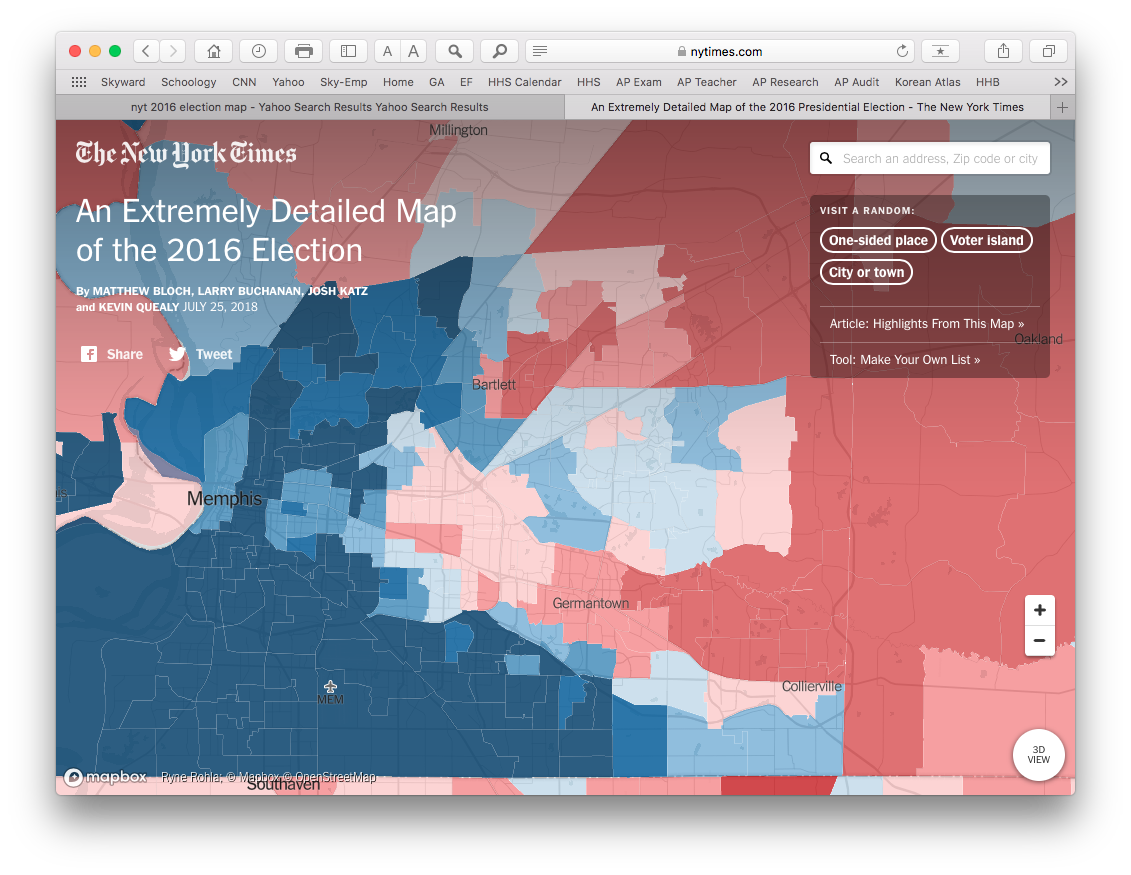 EXAMPLE - Local
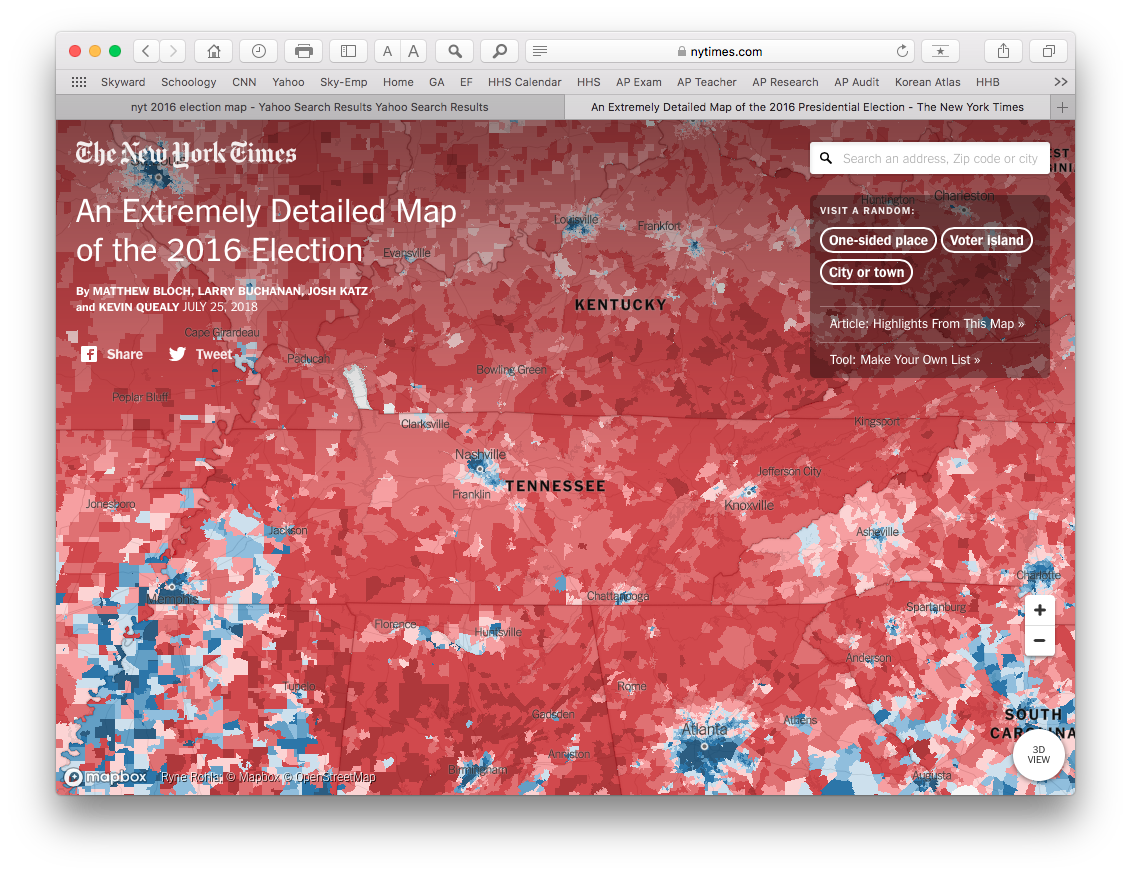 EXAMPLE - Regional
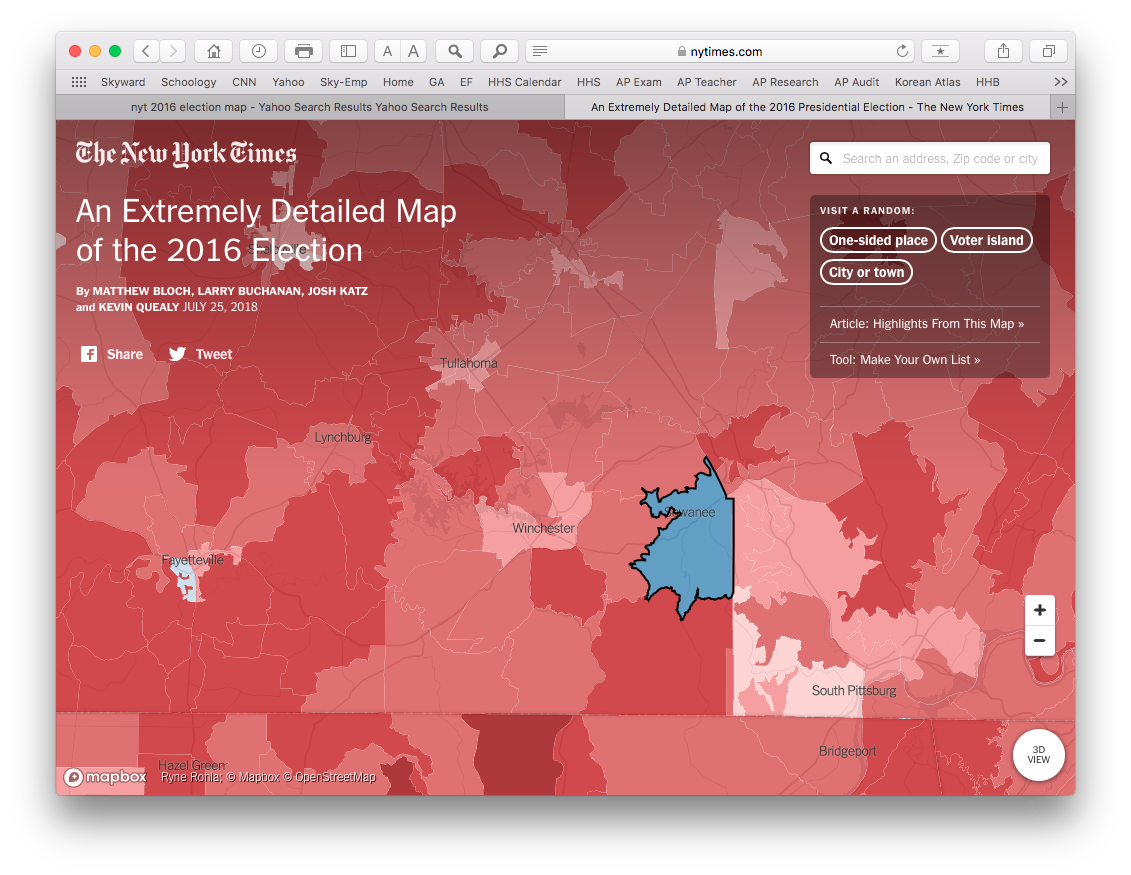 EXAMPLE - Local
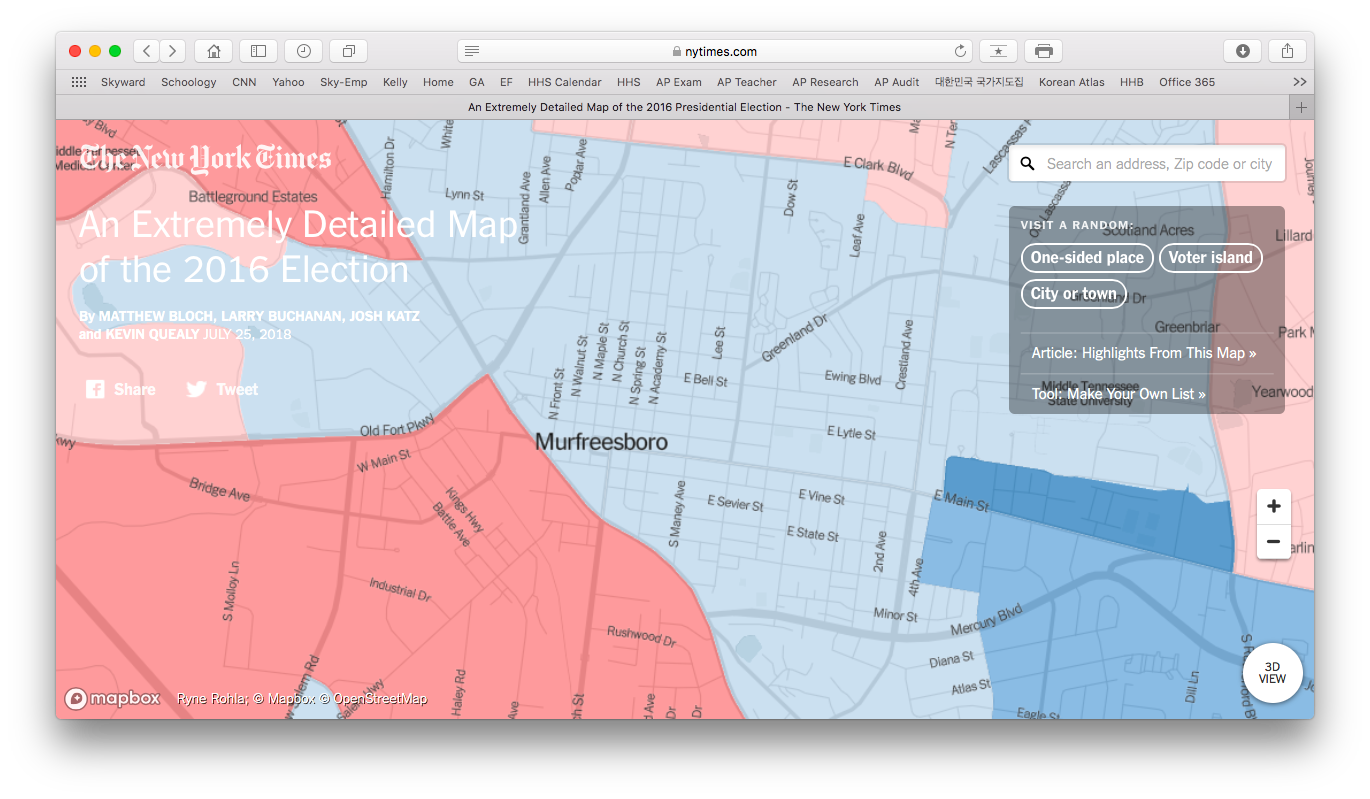 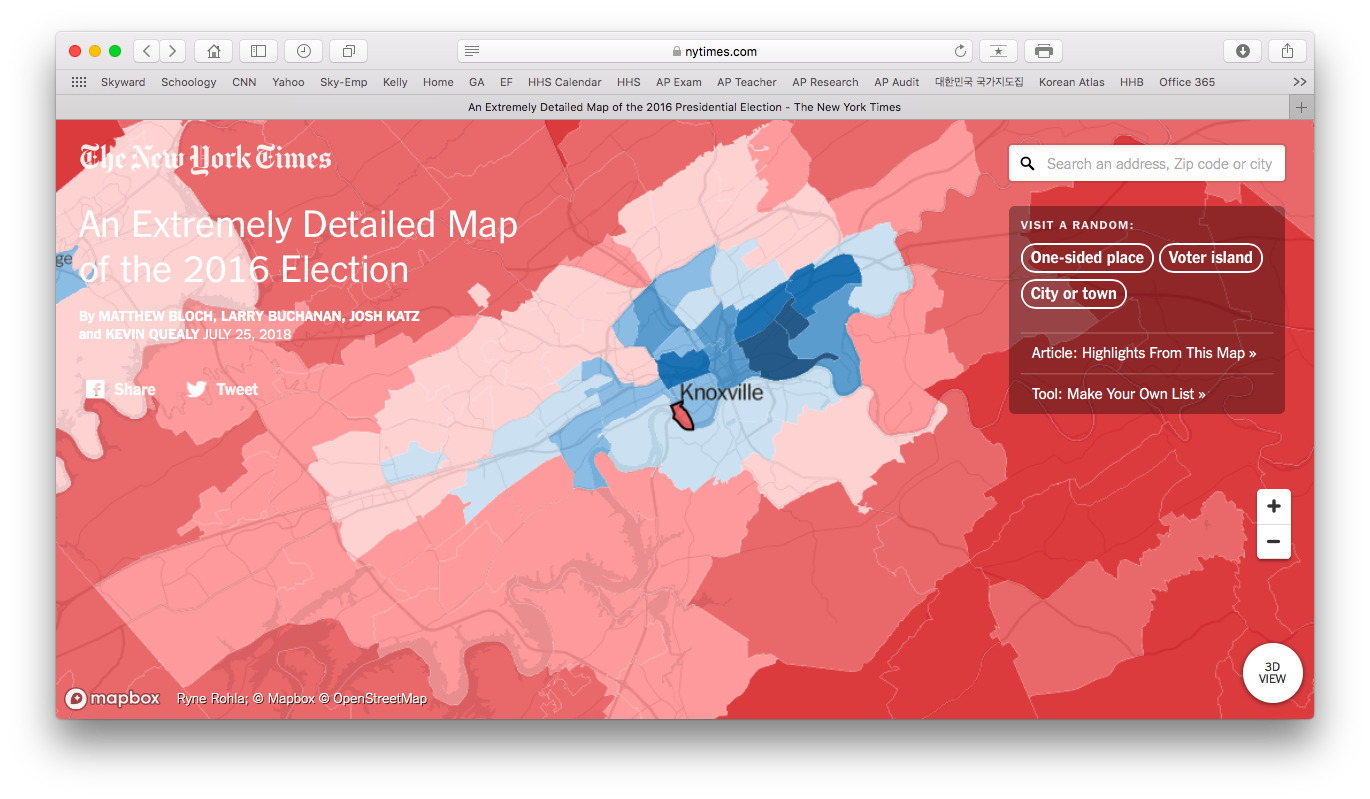 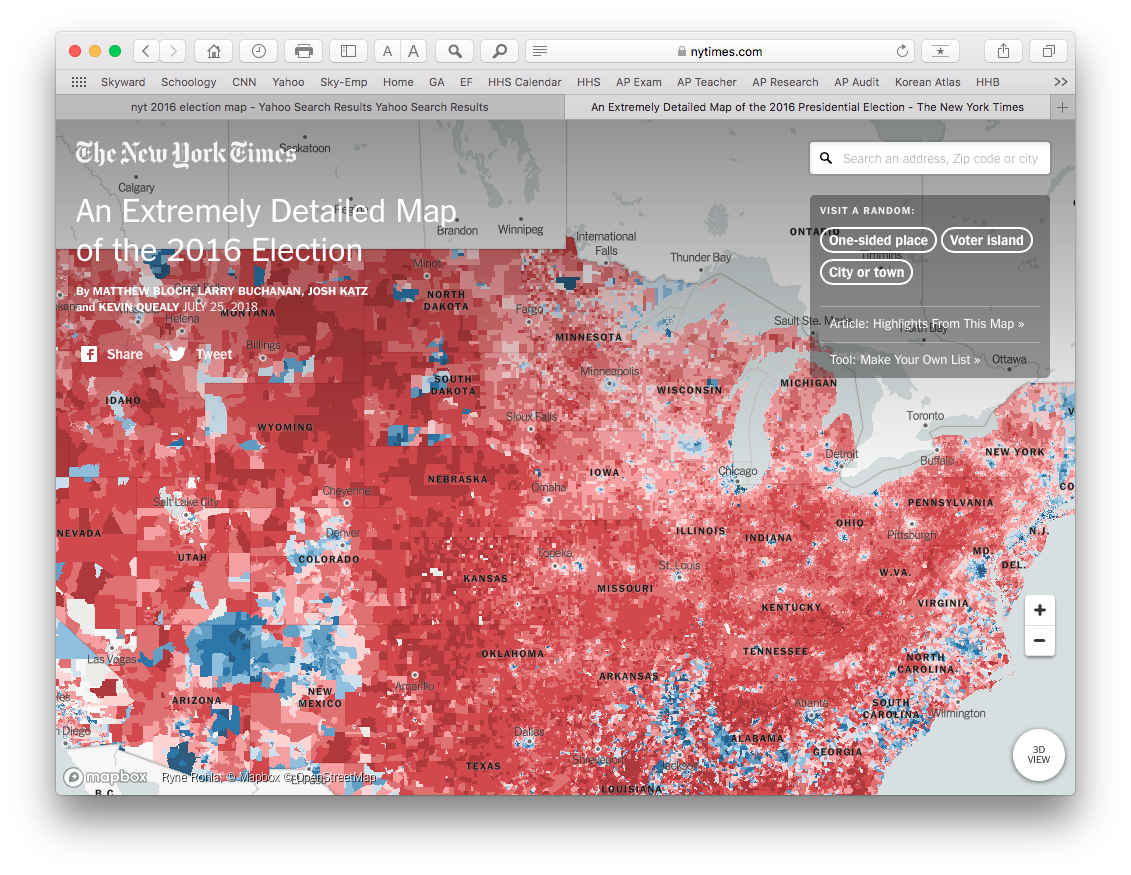 EXAMPLE - National
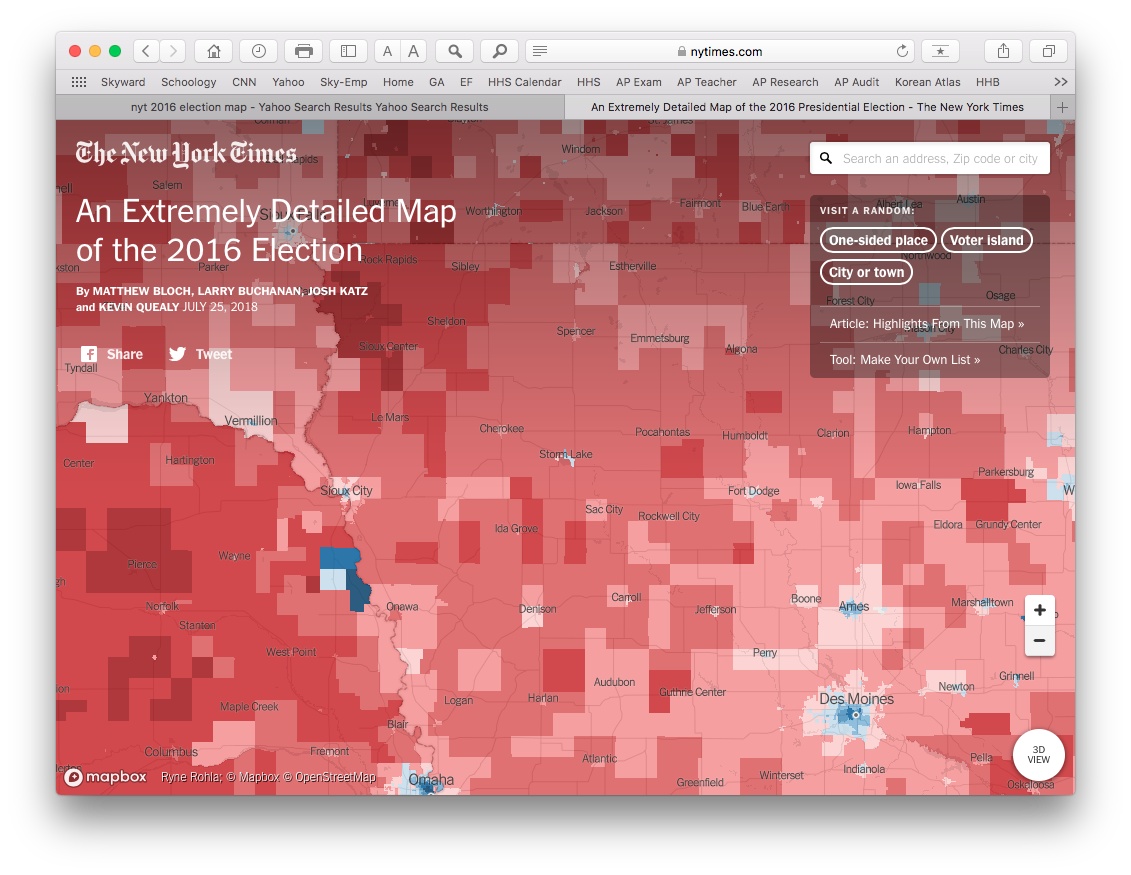 EXAMPLE - Regional
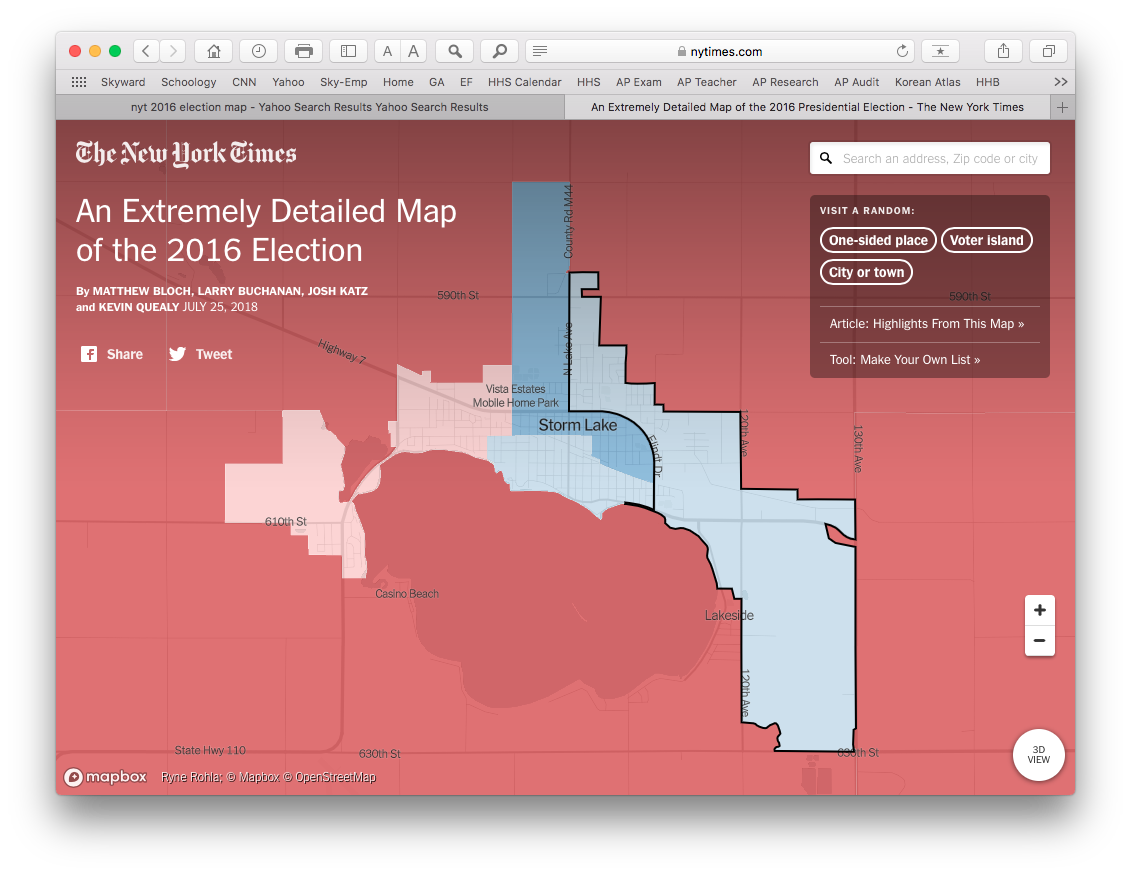 EXAMPLE - Local
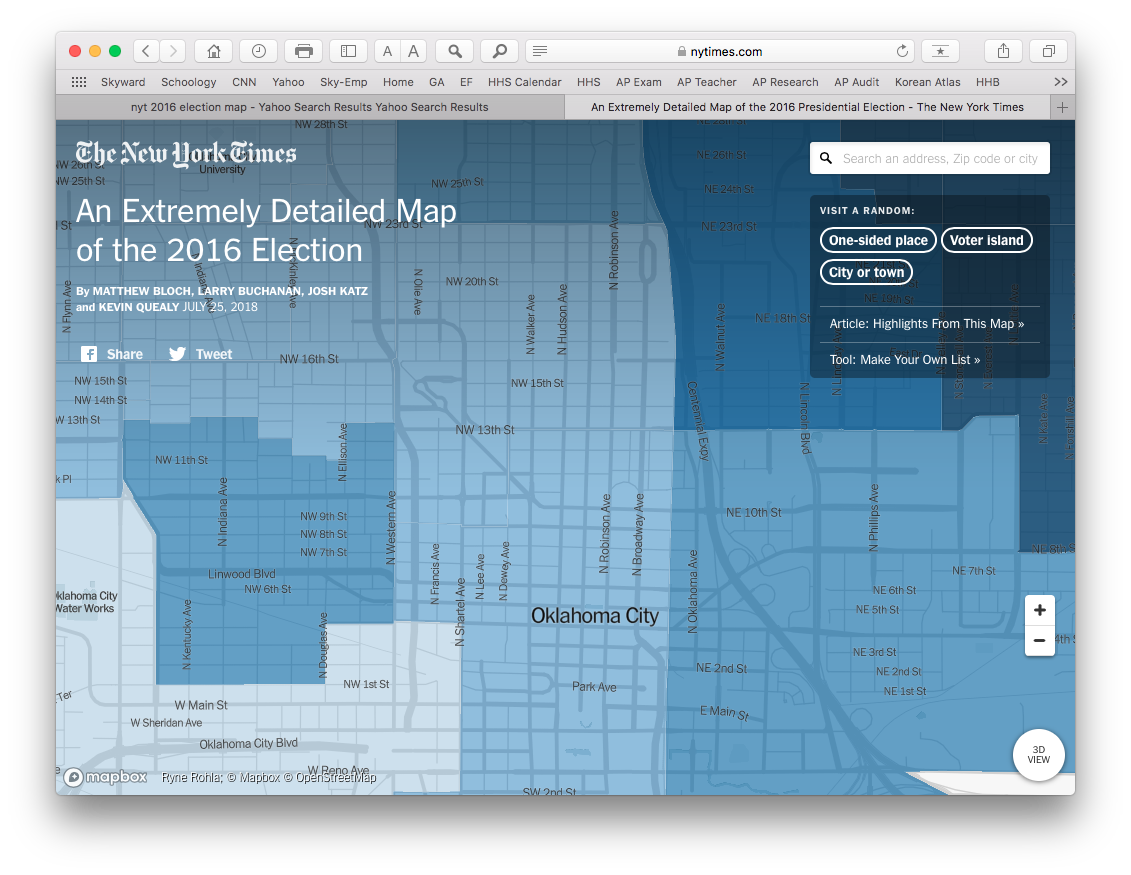 EXAMPLE - Local
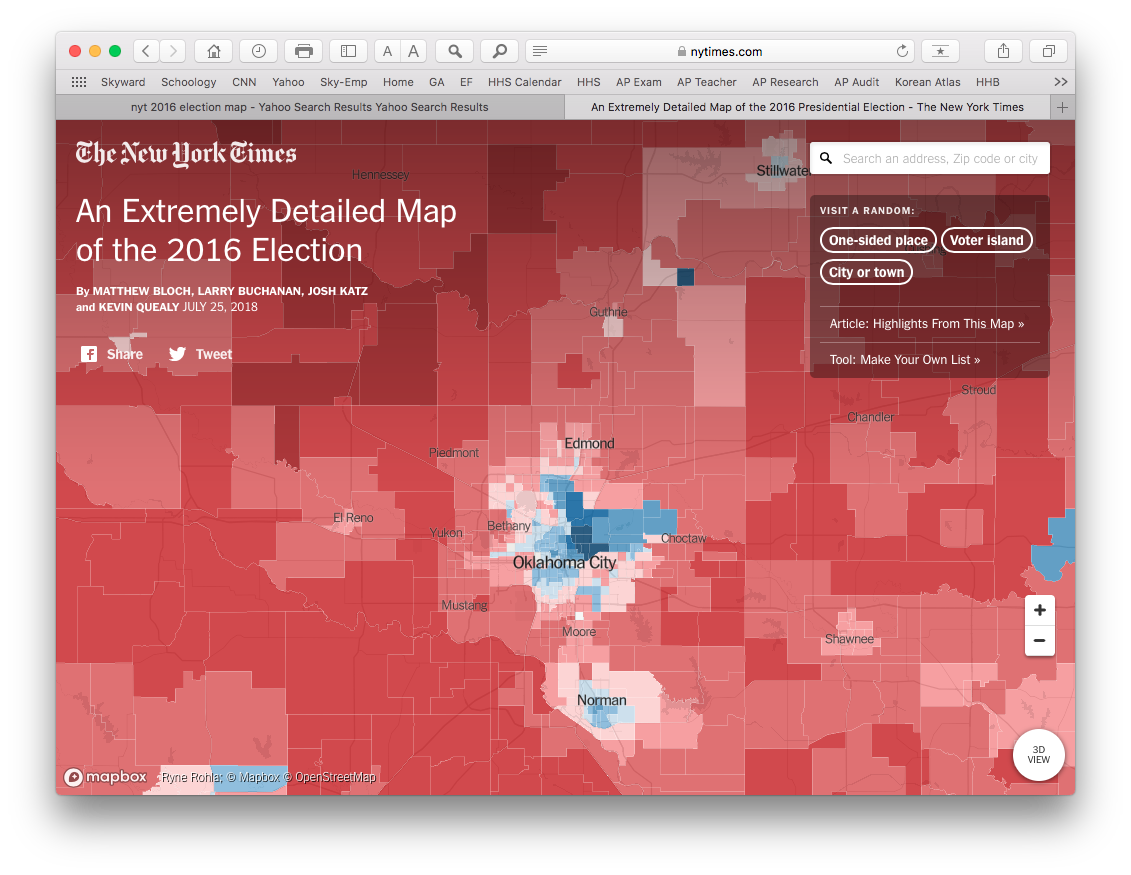 EXAMPLE - Regional
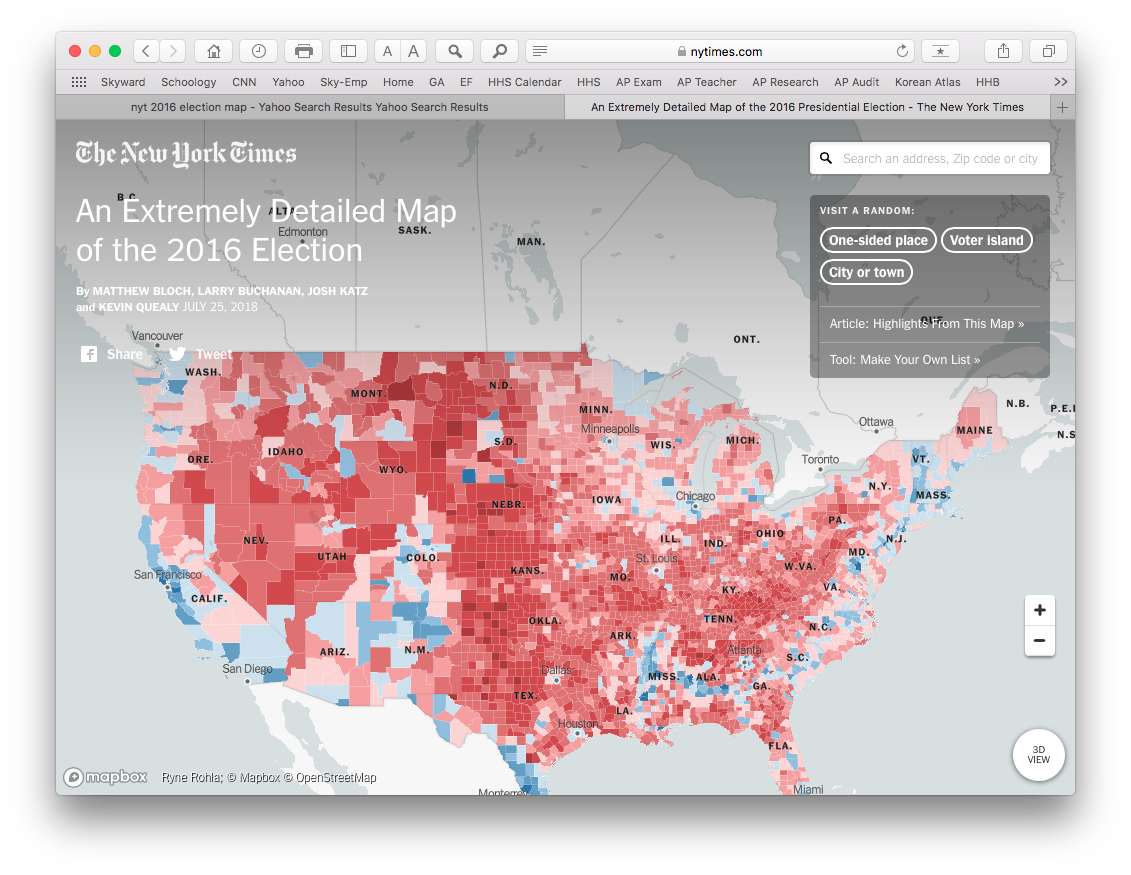 EXAMPLE - National